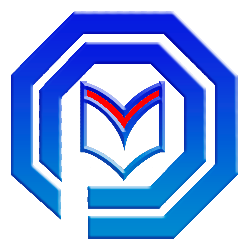 ЦЕНТР 
ОЦЕНКИ КАЧЕСТВА
ОБРАЗОВАНИЯ
Оценка педагогических компетенций как инструмент профессионального развития учителя
Оценка компетенций учителей начальных классов,
федеральное исследование, 2020 г.
Предметные компетенции
Методические компетенции
Портал проекта – pedagogchr.ru
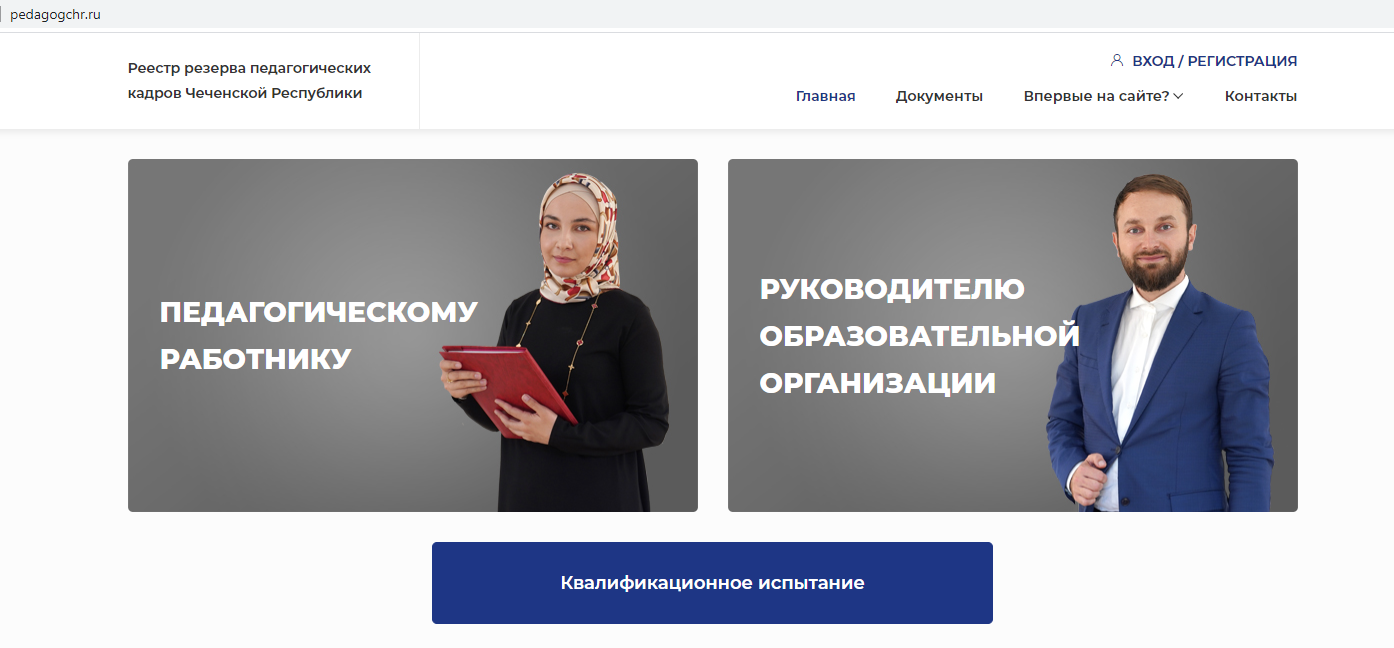 Оценка компетенций учителей начальной школы, ЦОКО 2021 г
Участники диагностики
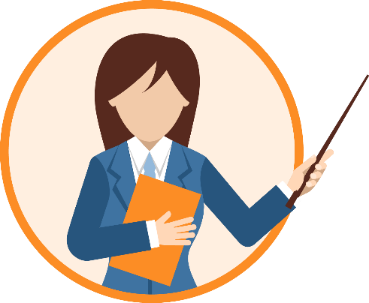 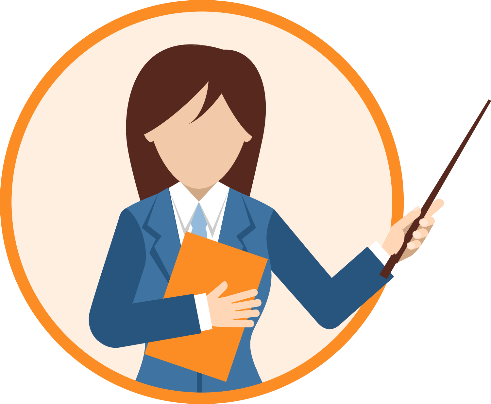 Всего:
163
4
Всего:
СТАЖ:
от 5 лет и выше
ВЫСШАЯ
квалификационная
категория
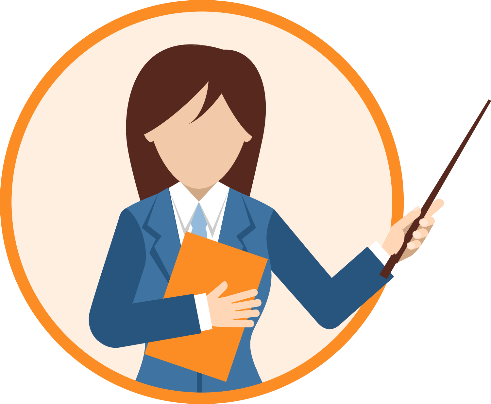 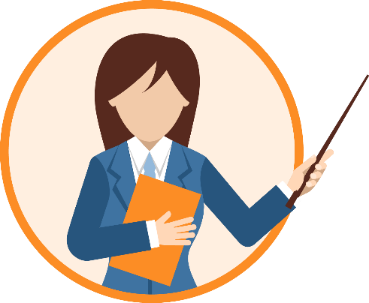 Всего:
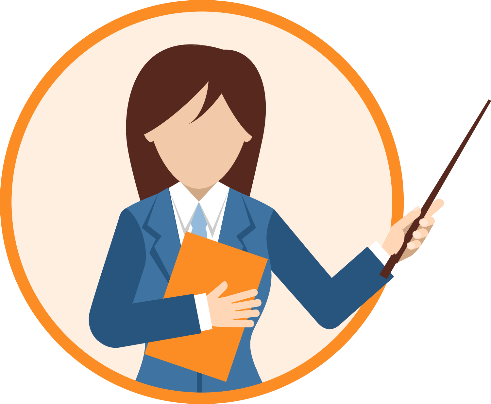 20
СТАЖ:
от 3 до 5 лет
Учителя
начальных
классов
8
Всего:
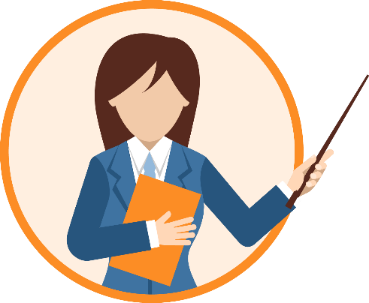 Всего:
ПЕРВАЯ
квалификационная
категория
297
Всего:
28
СТАЖ:
от 1 до 3 лет
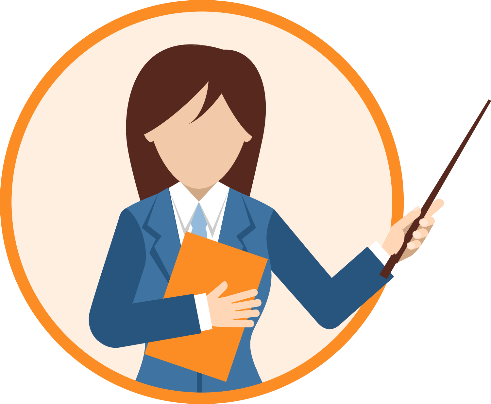 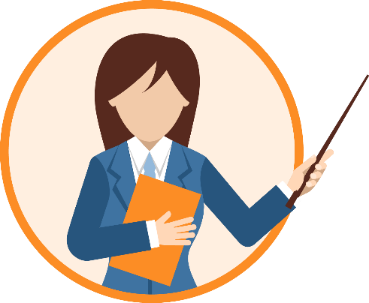 285
Всего:
БЕЗ
квалификационной
категории
Всего:
85
СТАЖ:
до 1 года
Оценка компетенций учителей начальной школы, ЦОКО 2021 г
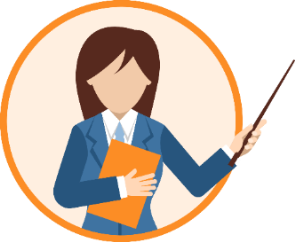 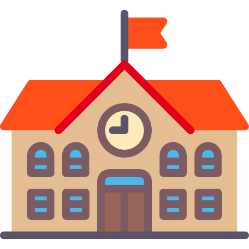 34
образовательных организаций района
297
учителей приняли участие в диагностике
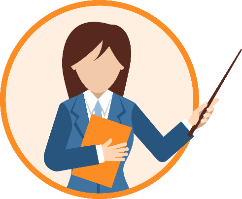 Содержание тестовых заданий
Всего:
Всего:
Всего:
4
8
285
Из них прошли успешно:
Из них прошли успешно:
Из них прошли успешно:
РУ
русский язык
МА
математика
ОМ
окружающий мир
ВЫСШАЯ
квалификационная
категория
4
1
96
100%
12,5%
34%
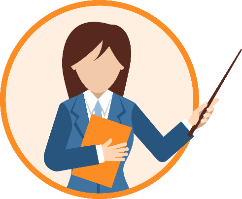 18 заданий
12 заданий
12 заданий
НД
нормативные документы
ПД
педагогика, дидактика
ПЕРВАЯ
квалификационная
категория
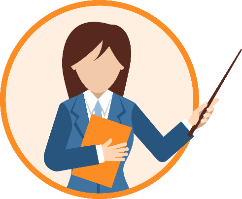 3 задания
3 задания
48 заданий
БЕЗ
квалификационной
категории
Проблемы
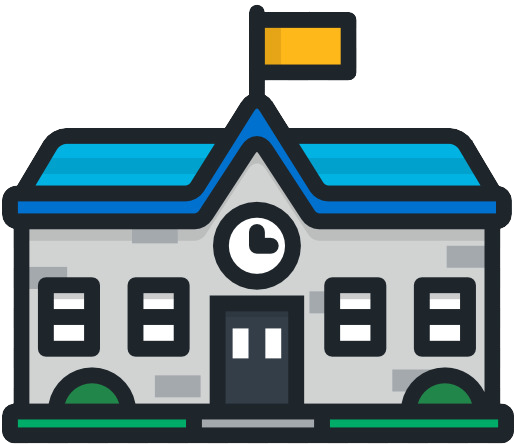 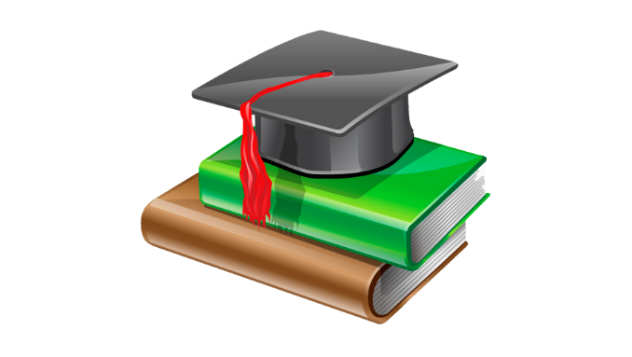 1.
РЕЗУЛЬТАТ:
значительные проблемы в знании предмета и методики у учителей начальной школы
Школьные дефициты не позволяют ему на должном уровне обучаться в колледже
Будущий учитель приходит в колледж,  не освоив часть учебного материала школы
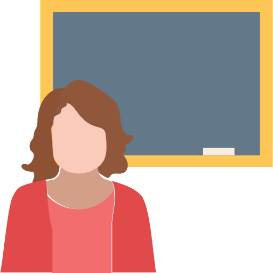 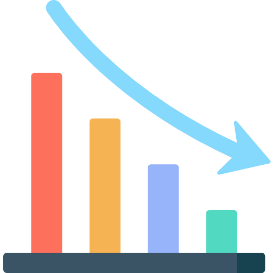 5
Как следствие
В итоге
4
2.
4
Необходимость скрывать свою несостоятельность необъективными оценками (вместо обучения рисуют оценки)
Недостаточный уровень квалификации педагогов
Слабые, необъективные результаты учащихся (ВПР, НИКО и т.д.)
Решение
1
2
3
4
Итоговая диагностика
результатов
Разработка методических материалов. Организация занятий с учителями.
Определение методов работы с выявленными проблемами
Выявление дефицитов компетенций через диагностику
Организация занятий с учителем
Разработка методических материалов
Проведение
учебных
занятий
Самостоятельная
работа
Портал
мониторинга
monit95.ru
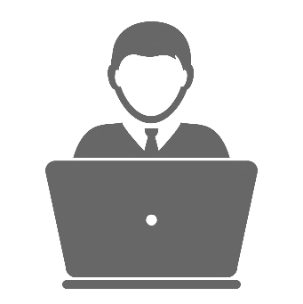 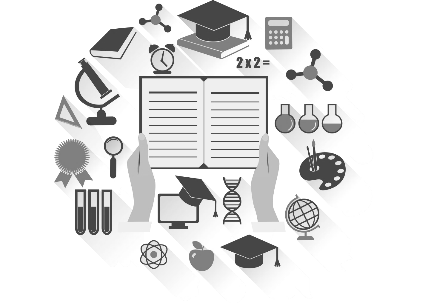 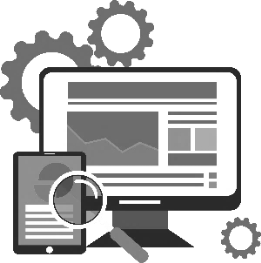 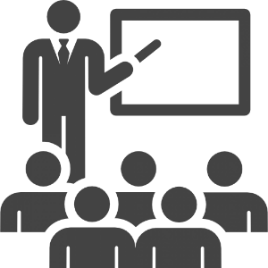 Планы и графики занятий.
Рекомендации по проведению занятий.
Видеоуроки.
Теоретические материалы.
Инструкции по самостоятельной работе.
В строгом соответствии с КТП.
В кабинете с интерактивной доской, компьютером с доступом в сеть Интернет.
Лектор – зам. директора по начальной школе.
Просмотр видеоуроков. 
Изучение теоретического материала.
Выполнение практических заданий.
Отслеживание индивидуального прогресса.
Теоретический материал и практические задания в личных кабинетах образовательных организаций.
Примеры материалов
График проведения обучающих занятий
Предмет
День недели
Время
Кабинет
Ответственный
15:00
8
Математика
Вторник
15:00
8
Русский язык
Среда
Окружающий мир
Четверг
15:00
8
Календарно-тематический план обучающих занятий по математике
Развиваемые умения
№ темы
Раздел
Сроки
Рекомендации
1
Числа и величины. Доли.
Умение читать, сравнивать и   записывать числа и величины.  Умение определять истинность высказывания на основе знаний геометрических величин.
18 - 23
 января
Просмотреть видеоуроки по ссылкам:

Урок «Килограмм, грамм, тонна, центнер»
https://youtu.be/k5pe3dsIf6E

Урок «Сантиметр, миллиметр, дециметр, метр» 
https://youtu.be/DihUaXr0S8U

Урок «Знакомство с понятием масса» 
https://youtu.be/FltpydcoP3o

2. Изучить теоретический материал Приложение 1 и выполнить практическое задание по теме 1.
Пример самостоятельной работы учителя в проекте
1
2
3
Учитель открывает по ссылке и смотрит обучающее видео по теме из КТП
Дополнительно изучает справочные материалы по теме из «Приложения»
Выполняет практические задания по теме и передает на проверку завучу по НШ
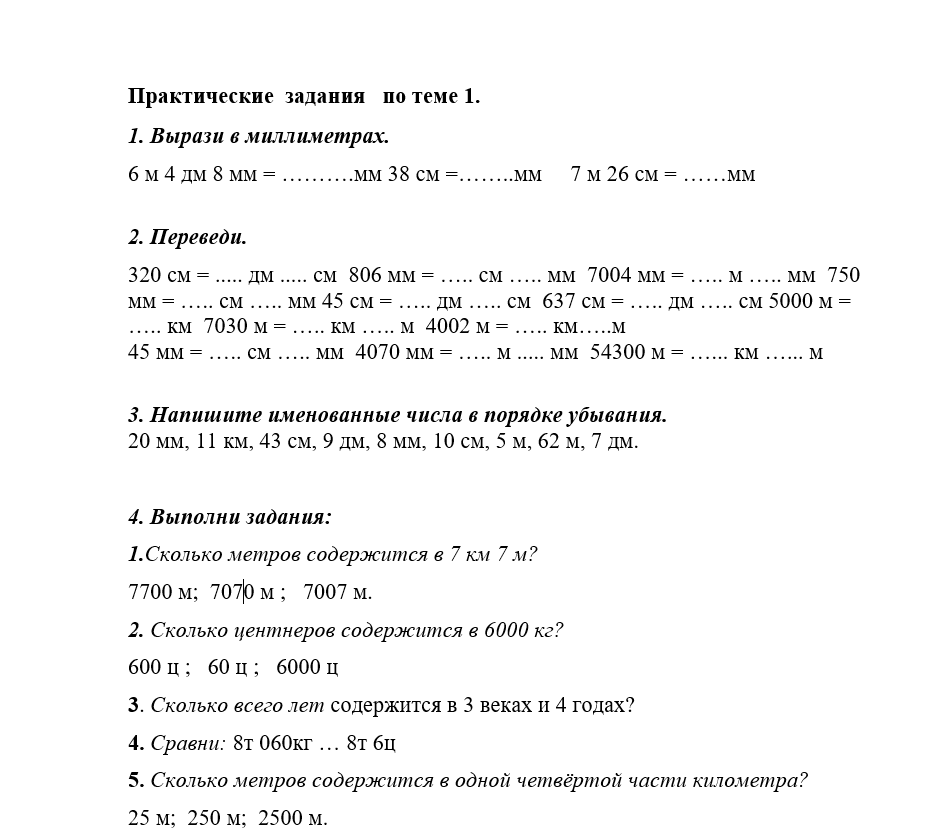 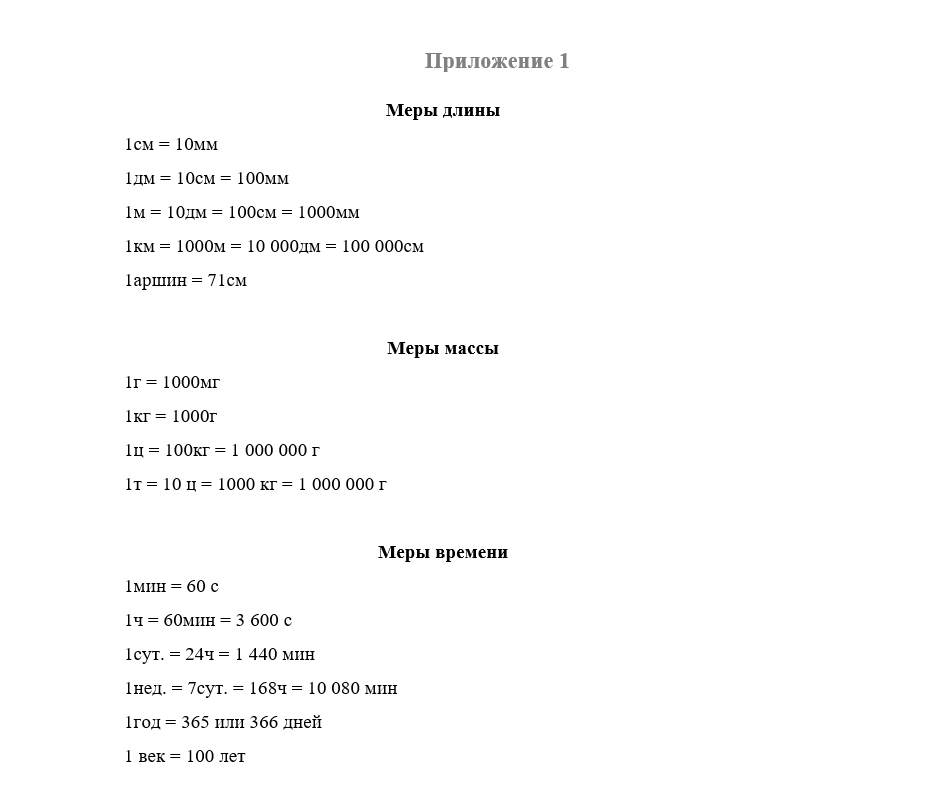 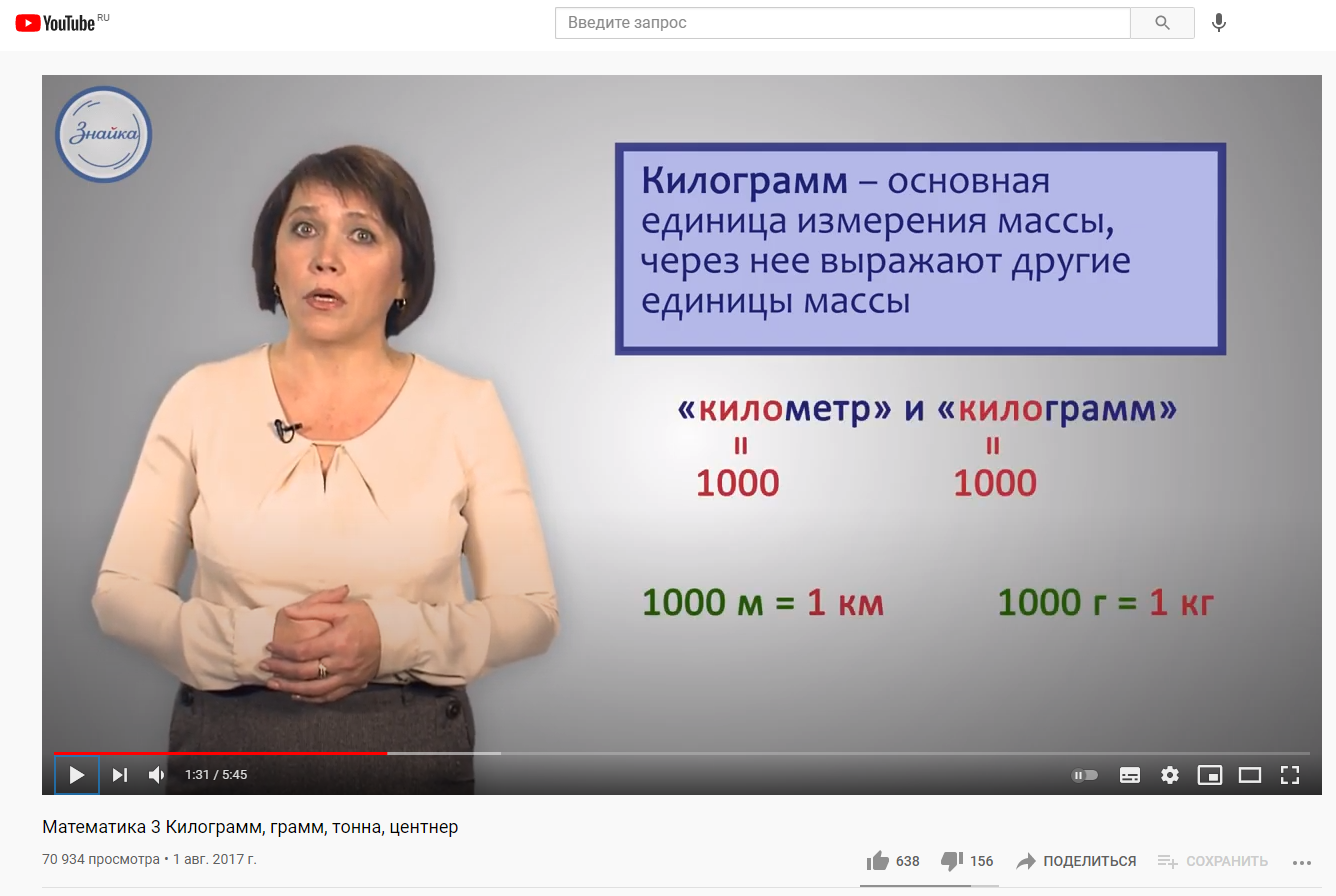 Все материалы для самостоятельной работы учитель получает от завуча по начальной школе, который скачивает их в личном кабинете школы на портале monit95.ru
Результаты проекта
Начало проекта
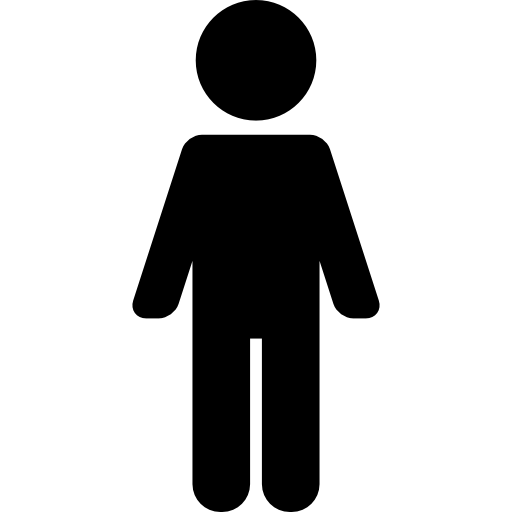 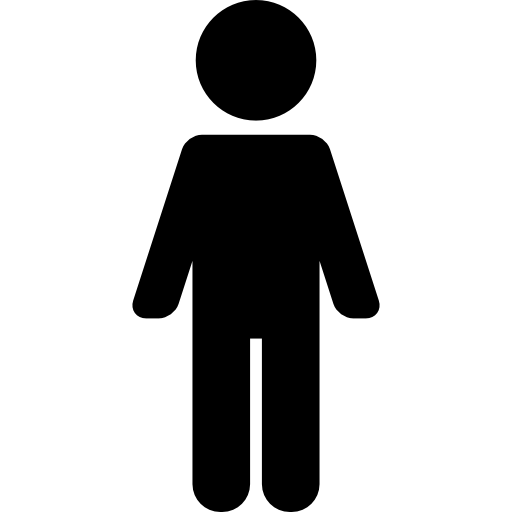 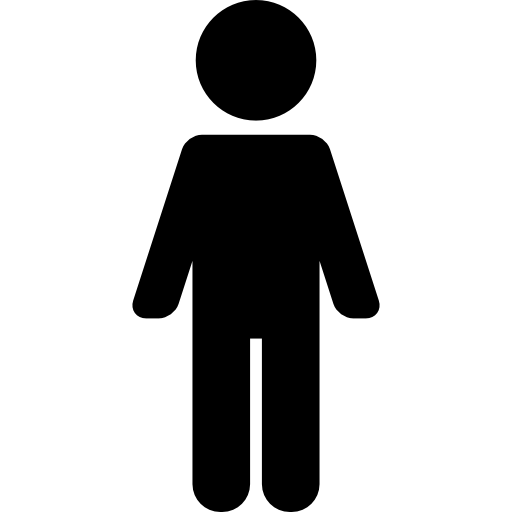 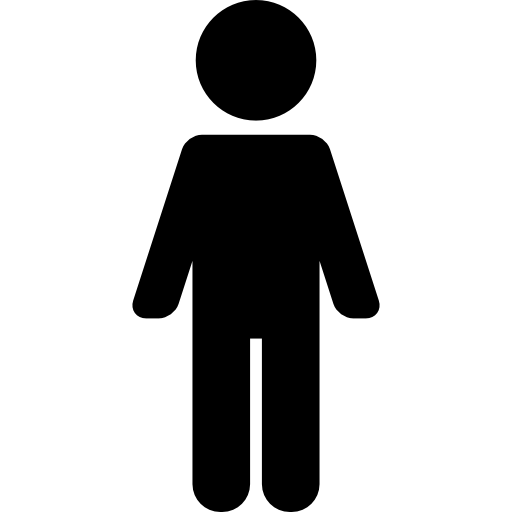 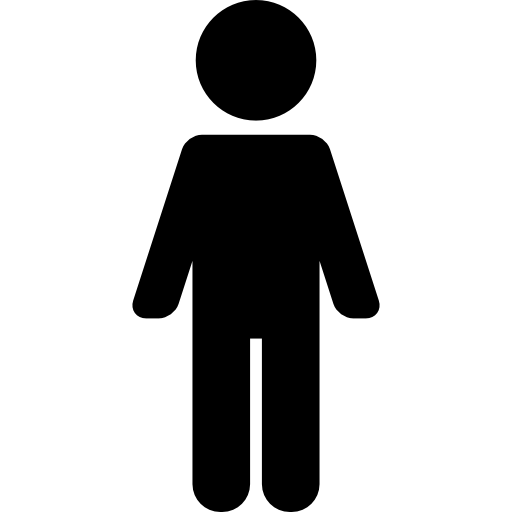 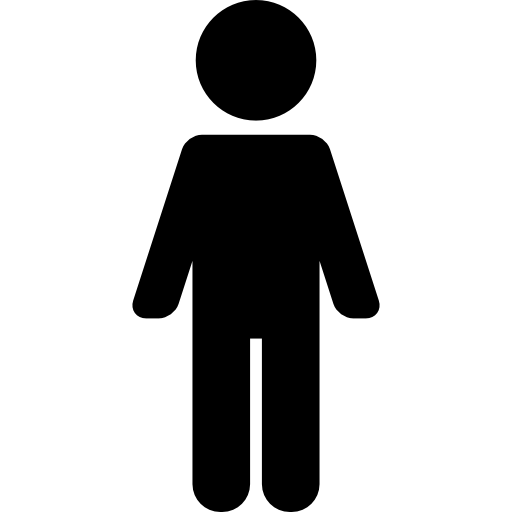 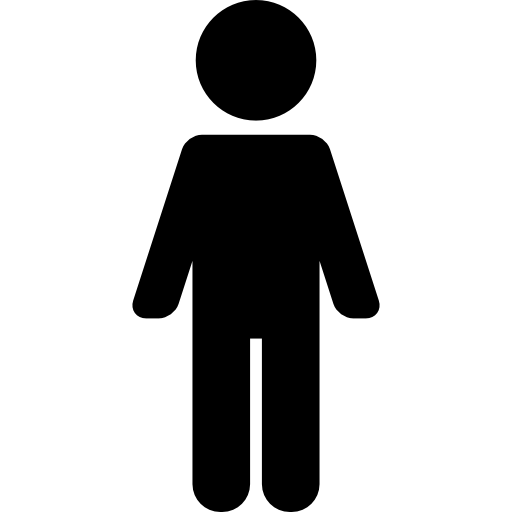 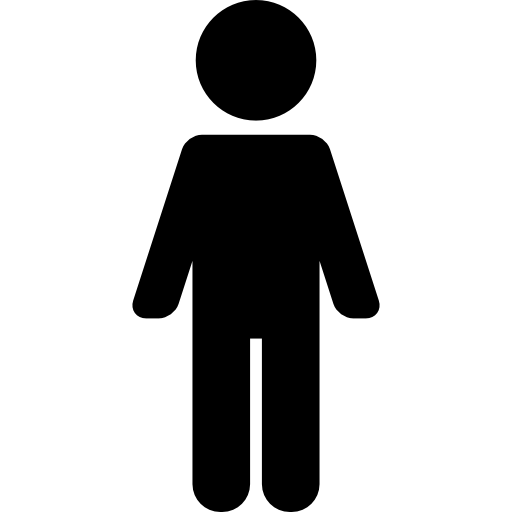 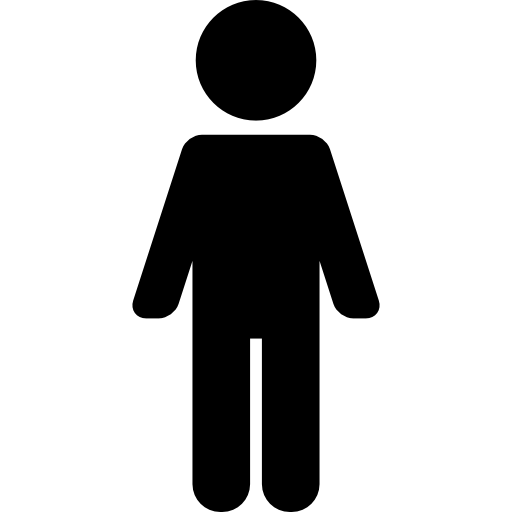 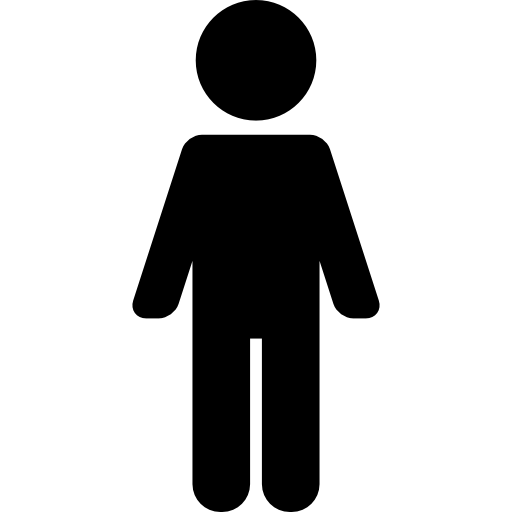 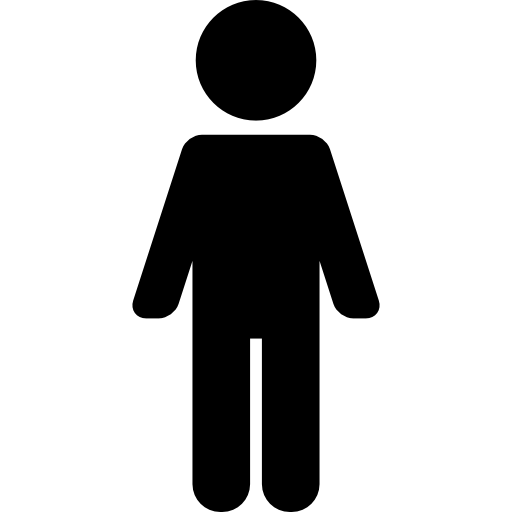 По результатам первой диагностики лишь каждый третий участник (34%) набрал минимальное количество
баллов и продемонстрировал достаточный уровень предметно-методических компетенций, две трети участников
показали низкий уровень компетенций.
Завершение проекта
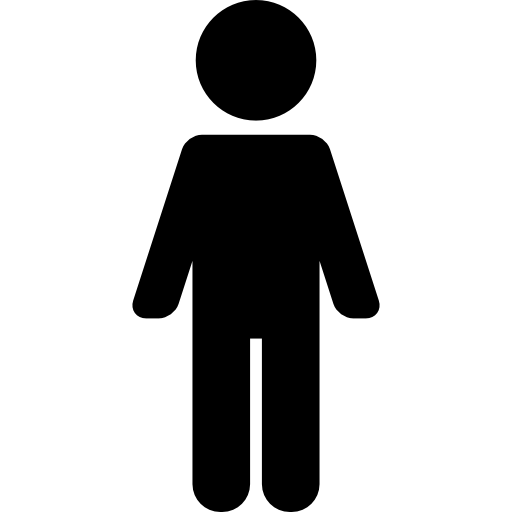 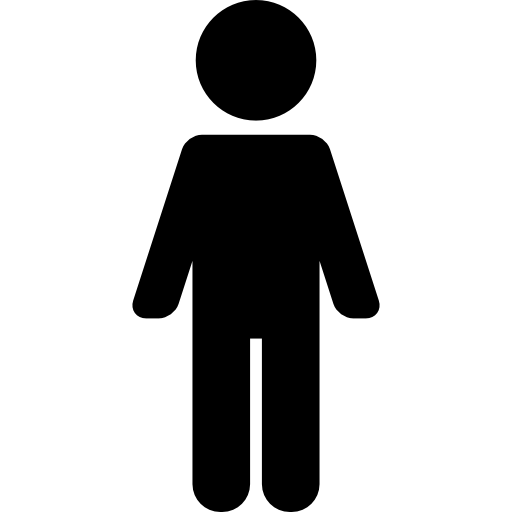 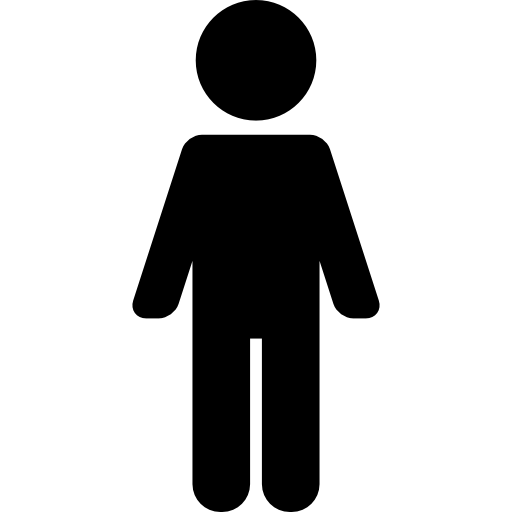 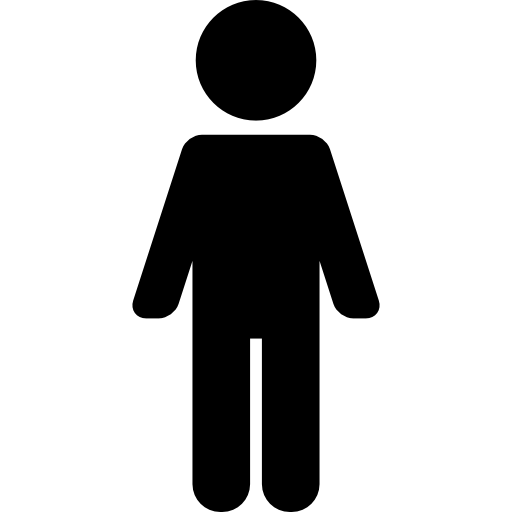 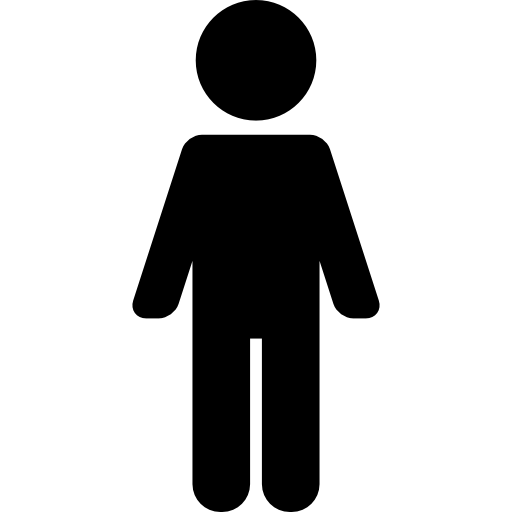 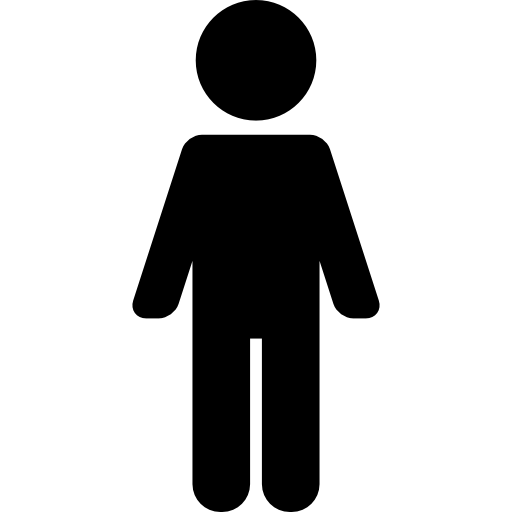 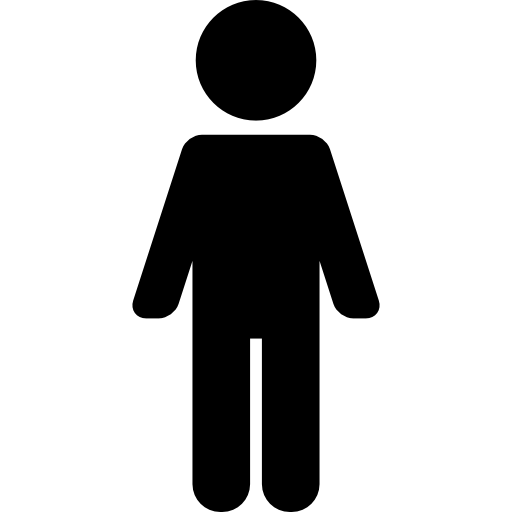 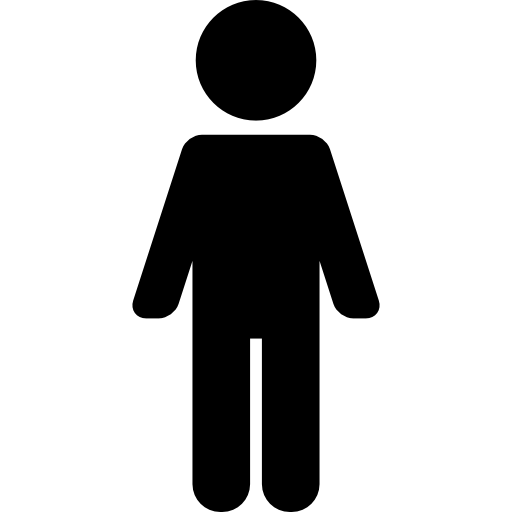 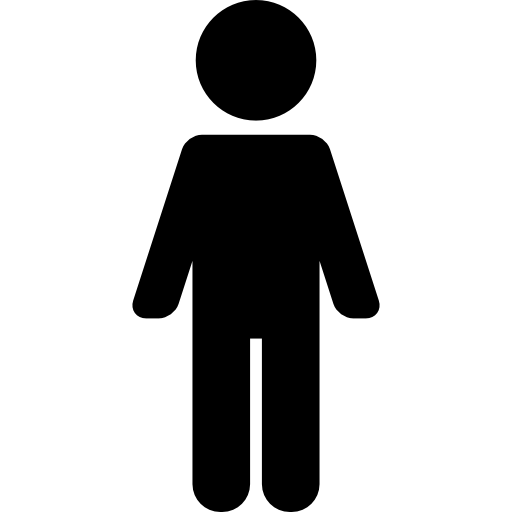 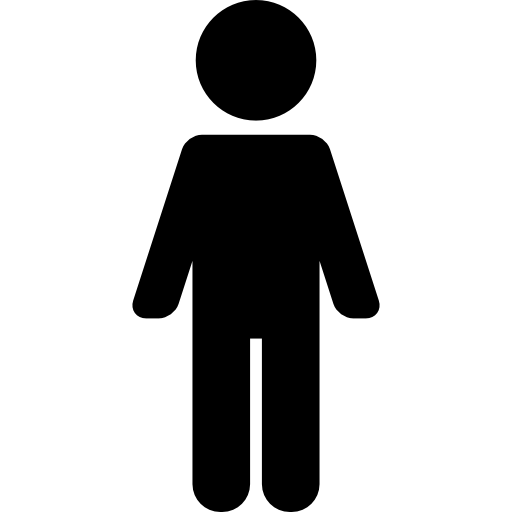 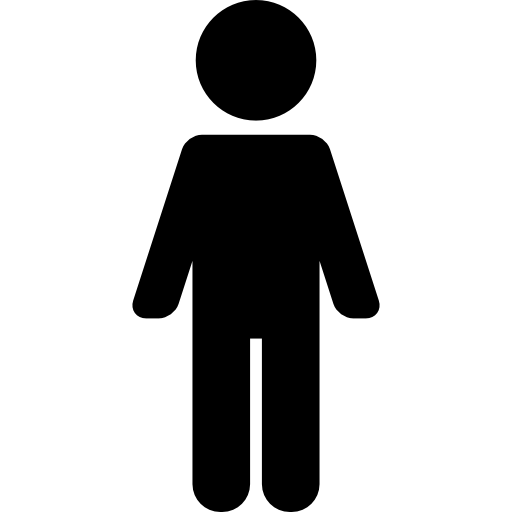 После проведенной работы более двух третьих участников (77%) успешно справились с заданиями и смогли набрать необходимое количество баллов, продемонстрировав достаточный уровень предметно-методических компетенций.